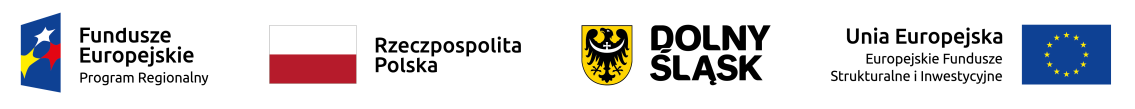 INFORMACJA O RPO WD 2007-2013 i REALIZACJA RAM WYKONANIAREGIONALNEGO PROGRAMU OPERACYJNEGO WOJEWÓDZTWA DOLNOŚLĄSKIEGO 2014-2020Wrocław, 17 październik 2018 r.
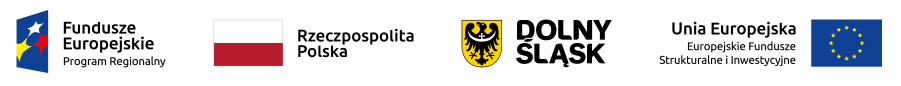 Zamknięcie RPO WD 2007-2013
Wartość alokacji Programu
1 240 184 092 euro

Płatności otrzymane z KE – 95% alokacji
1 178 174 887,40 euro 

30 marca 2017 r.  – deklaracja zamknięcia złożona przez IZ, IC i IA do KE  
17 sierpnia 2018 r.  – IZ przedstawiła KE ostateczne rozliczenie Programu
3 października 2018 r. –  KE przekazała informację o zamknięciu Programu (projekt zamknięcia) 

Saldo końcowe – 5% alokacji 
62 009 204,60 euro
Saldo wypłacone w całości bez korekt finansowych
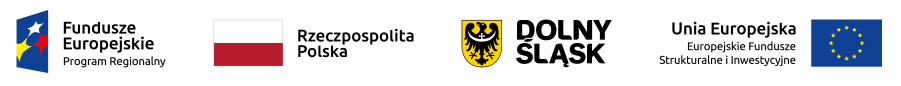 Ramy wykonania RPO WD 2014-2020
37 wskaźników, dla których określono Cel pośredni dla  2018 r.
27 wskaźników rzeczowych
10 wskaźników finansowych

Sukces
85% wykonania celu dla 2018 r.

Poważnie niepowodzenie 
65% wykonania celu dla 2018 r.

Odstępstwo
75% wykonania celu dla 2018 r. 
     w przypadku 3 i więcej wskaźników w danej Osi Priorytetowej, 
     1 wskaźnik może osiągnąć 75%
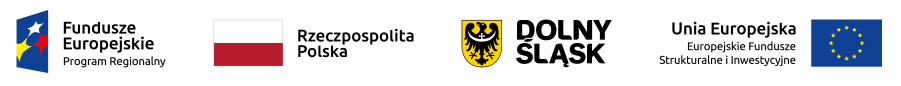 Prezentacja wskaźników
Realizacja wskaźników rzeczowych – na podstawie zatwierdzonych wniosków beneficjatów o płatność.
Prognoza wskaźników rzeczowych – na podstawie złożonych przez beneficjatów wniosków o płatność.

Realizacja wskaźników finansowych – na podstawie wniosków o płatność przekazanych do KE (certyfikacja).

Prognoza wskaźników finansowych – na podstawie zatwierdzonych wniosków o płatność do certyfikacji.
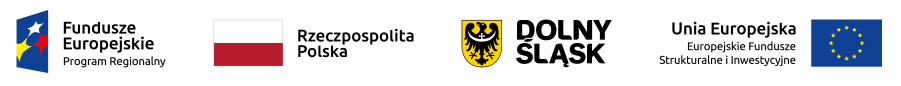 Ramy wykonania
Oś Priorytetowa 1  Przedsiębiorstwa i innowacje
[Speaker Notes: KEW – Kluczowy etap wdrażania]
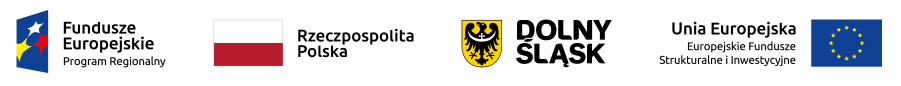 Ramy wykonania
Oś Priorytetowa 2 Technologie informacyjno-komunikacyjne
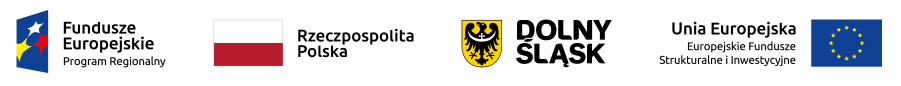 Ramy wykonania 
Oś Priorytetowa 3 Gospodarka niskoemisyjna
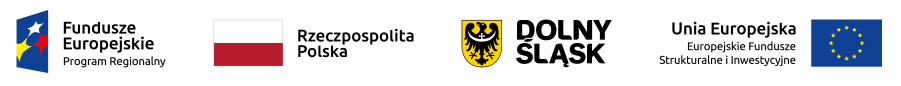 Ramy wykonania 
Oś Priorytetowa 4 Środowisko i zasoby
W ramach wykonania dla Osi 4, wykazane są jeszcze dwa wskaźniki Liczba wspartych zakładów zagospodarowania odpadów i Liczba ludności odnoszącej korzyści ze środków ochrony przeciwpowodziowej 
(CI 20) , dla których wartość docelowa określona została na 2023 r., dla 2018 r. wartość wynosi 0.
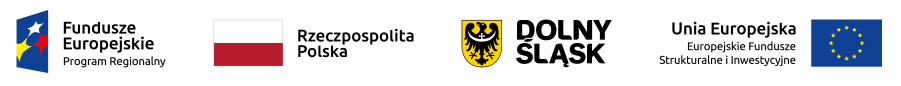 Ramy wykonania 
Oś Priorytetowa 5 Transport
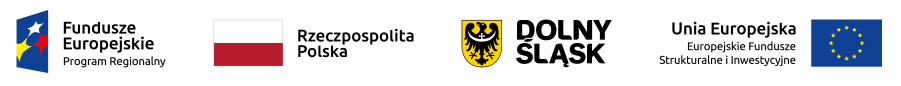 Ramy wykonania 
Oś Priorytetowa 6 Infrastruktura społeczna
W ramach wykonania dla Osi 6 dla wskaźnika Liczba wspartych obiektów infrastruktury zlokalizowanych na rewitalizowanych obszarach  wartość docelowa określona została na 2023 r., dla 2018 r. wartość wynosi 0
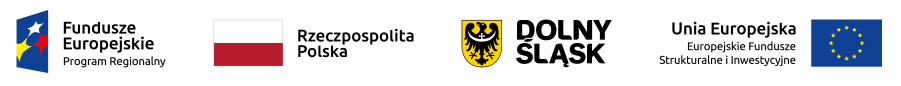 Ramy wykonania 
Oś Priorytetowa 7 Infrastruktura edukacyjna
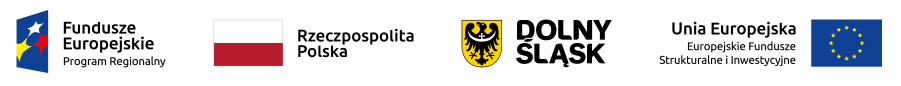 Ramy wykonania
 Oś Priorytetowa 8 Rynek pracy
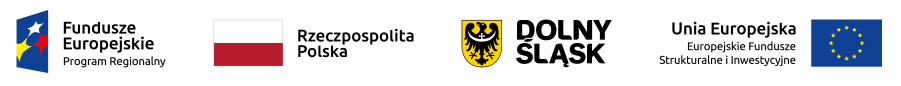 Ramy wykonania 
Oś Priorytetowa 9 Włączenie społeczne
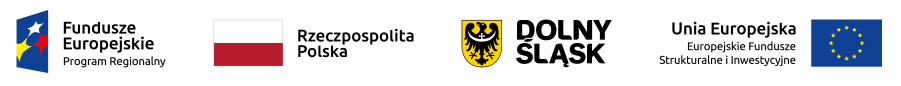 Ramy wykonania
Oś Priorytetowa 10 Edukacja
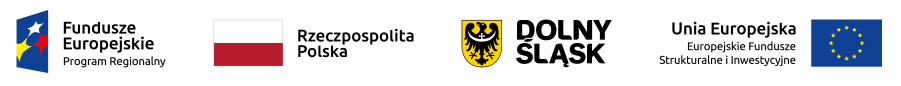 dziękuję za uwagę


www.rpo.dolnyslask.pl